Report from Strengthening National Climate Information/ Early Warning System (CI/EWS) Project

Uganda

Pascal Onegiu Okello
Project Manager
UNDP CIRDA Country Program Managers Workshop 25-27August 2015Addis Ababa, Ethiopia
1
[Speaker Notes: Instructions: Complete items in red italics]
Content:
Introduction 
Organizational Structure
Role of Key Partners
Progress to date
Opportunities & Challenges
Future plans for CIRDA
Conclusion
2
The Delegates:
Khalid Muwembe; Director Forecasting-UNMA;
Onesimus Muhwezi; TL Energy & Env-UNDP CO;
Pascal Onegiu Okello; PM-SCIEWS Project;
Jennifer Kiiza; FAA-SCIEWS Project
3
Introduction:
Overall objective:
“To strengthen the weather, climate and hydrological monitoring capabilities, EWSs and available information for responding to extreme weather and planning adaptation to climate change in Uganda.”

Changing implementation frameworks:
Global: Sustainable Development Goals;
National: New National Development Plan (2016-2020);
Country Office: Country Programme Document(2016-2020)
4
Project Organisation Structure
Project Board
Senior Beneficiary/ies:  
MWE, OPM, MAAIF
Executive:
MWE
Senior Supplier:
UNDP
Project Assurance
UNDP (CO & UNDP GEF)
Project Manager
Project Support
Admin/Financial officer;
Procurement Associate
Technical and implementation support: 
UNMA,DWRM,DRDPM,MAAIF,DLGs,UCC,MoFPED, CSOs and the Private Sector.
5
[Speaker Notes: This slide and the two that follow are intended to help you make three slides per Department/Agency. 
This effort will result in a stack of slides that cover your nation’s government agencies that are relevant to the accomplishing the objectives of the CIRDA program. You should have contacts in all these agencies. E.g., National Meteorological Service, Ministry of the Environment, Ministry of Agriculture/Ag Met Extension Program, Ministry of Water, Ministry of Emergency Management.
Do NOT make the slides too detailed. Focus on high-level, big-picture items.]
Contribution of Key Partners (IP/RPs):
UNDP: Quality Assurance
UNMA: Lead IP; Weather forecasting; Aviation briefing;
DWRM: Water level monitoring & CbWRM structures
OPM: NECOC/Dissemination of EW; Disaster Mgmt;
MAAIF: Extension/outreach services
MoLG: Sub-National linkage (DDMCs)
UCC: Oversight & Coordination of Telecommunications service providers
MoFPED: Focal Point for GEF Projects
6
PROGRESS TO DATE:
7
CONTINUED:
8
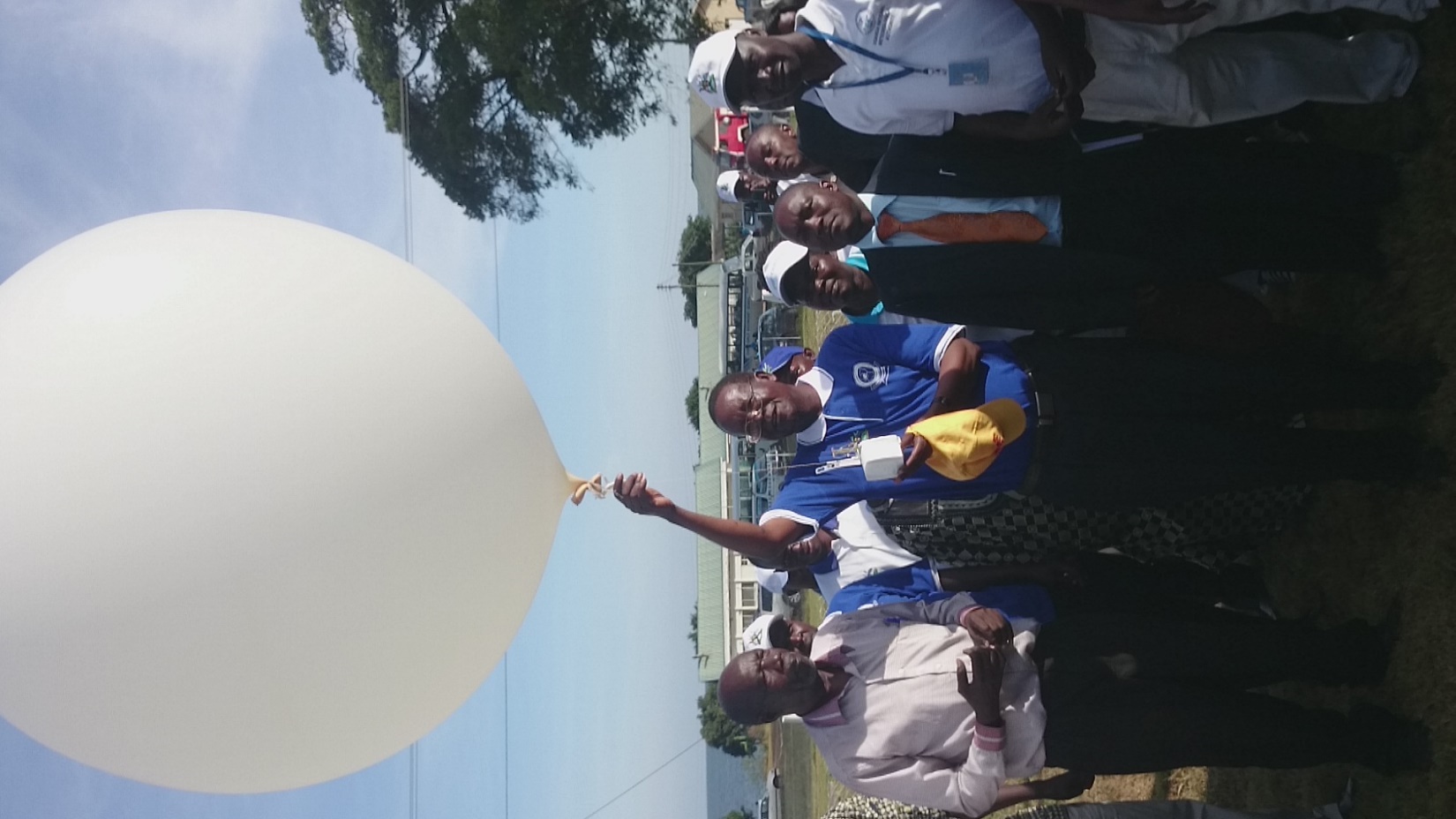 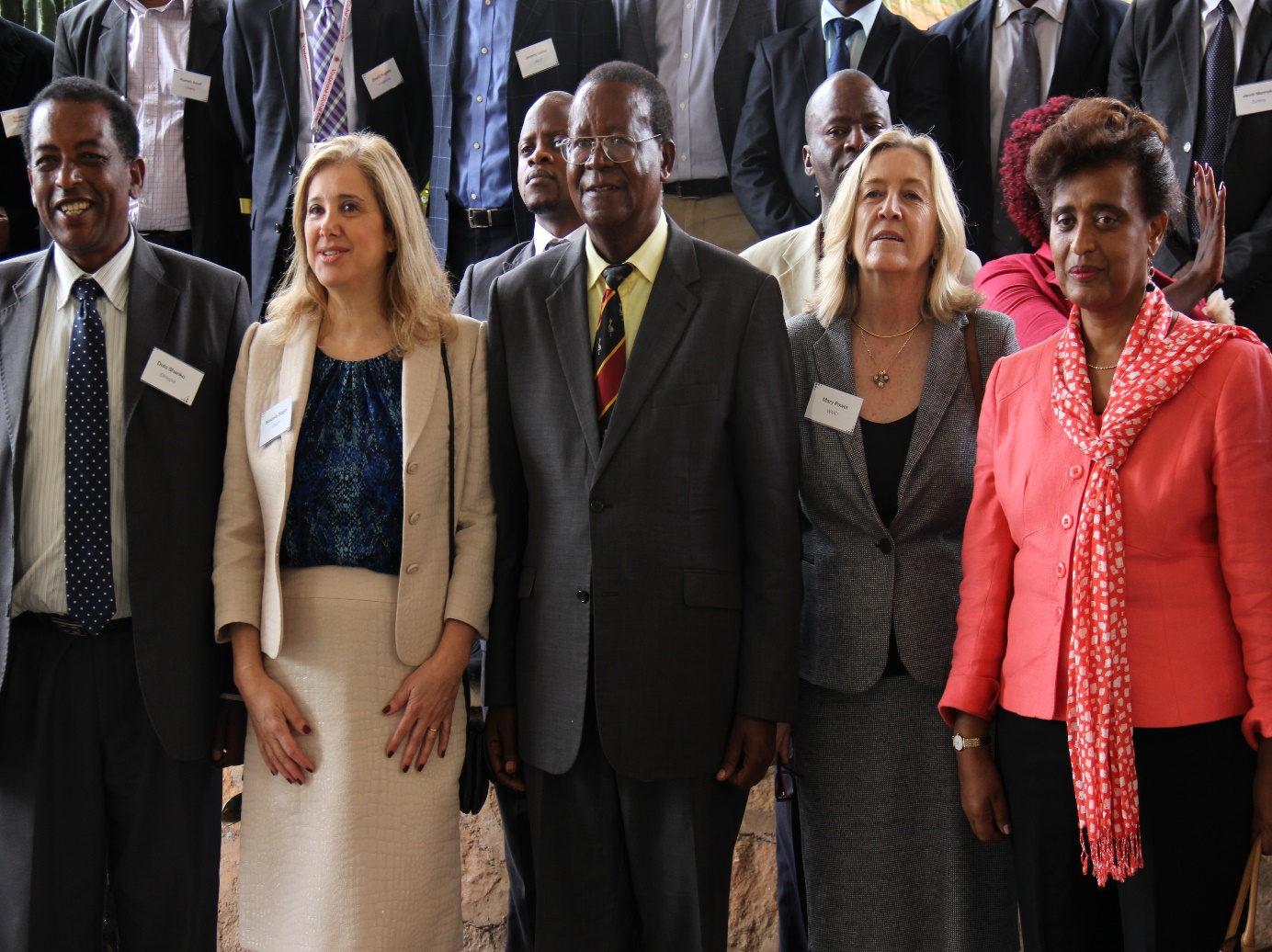 Opening of the March 2015 PPP –UNDP/CIRDA Conference, Golf Course Hotel, Kampala.
Hon. Minister of Water & Environment releases balloon to re-launches the upper air sounding service
9
Contribution to Key events(visibility):
CIRDA Public Private Partnership conference in Uganda-March,2015;
World Meteorological Day March,2015;
World Water Day-March 2015;
World Environment Day- June 2015;
A week long Agricultural show-July 2015;
UNMA Stakeholders’ workshop May,2015;
International Day for Disaster Reduction(October)
10
Opportunities:
Political support for  meteorological services;
UNMA Act- a legal basis to exercise its mandate;
UNMA has a new Management team that could bring in a new approach to doing business;
Assessment Reports( MDA, Cost Benefit&Market) with options for improving income generation;
Income generation through Govt., partnering with Telecommunications Companies & other private sector;
11
CHALLENGES:
Operational:
Transition from DoM to UNMA affected NIM hence request for services via UNDP;
Delayed procurement affecting delivery (24% SCIEWS);
Programmatic:
Balancing the status quo and need for innovation in technology transfer;
Demand for high quality and reliable weather data;
Poor visibility of UNMA(DoM)
12
SOCIAL & ECONOMIC IMPACT:
Nominal impact:
Sectors: Aviation , agriculture, Water Resources , Desaster Mgmt; 
Media: radio, TV (UBC), web-site (courtesy of GiZ/USAID), cell phones;
Generally a growing interest/value in meteorological products among population in disaster and hazards prone areas;
 The Sugar Corporations /plantations (Kinyara, Kakira) are two key business sectors interested in weather data;
NECOC , MAAIF  and CSOs are instrumental in dissemination of data downstream.
13
FUTURE PLANS:
Integrating SCIEWS outcomes within the CPD 2016-2020 structure;
Strengthening the District structures for utilizing meteorological products;
Linking all weather stations to the NMC/AMSS;
 Increasing the density of AWSs (>200) using low price options and improving data quality and services;
Developing applications: contents and packaging weather products for commercial use and the general public;
14
Is mounting AWSs on flats an option??
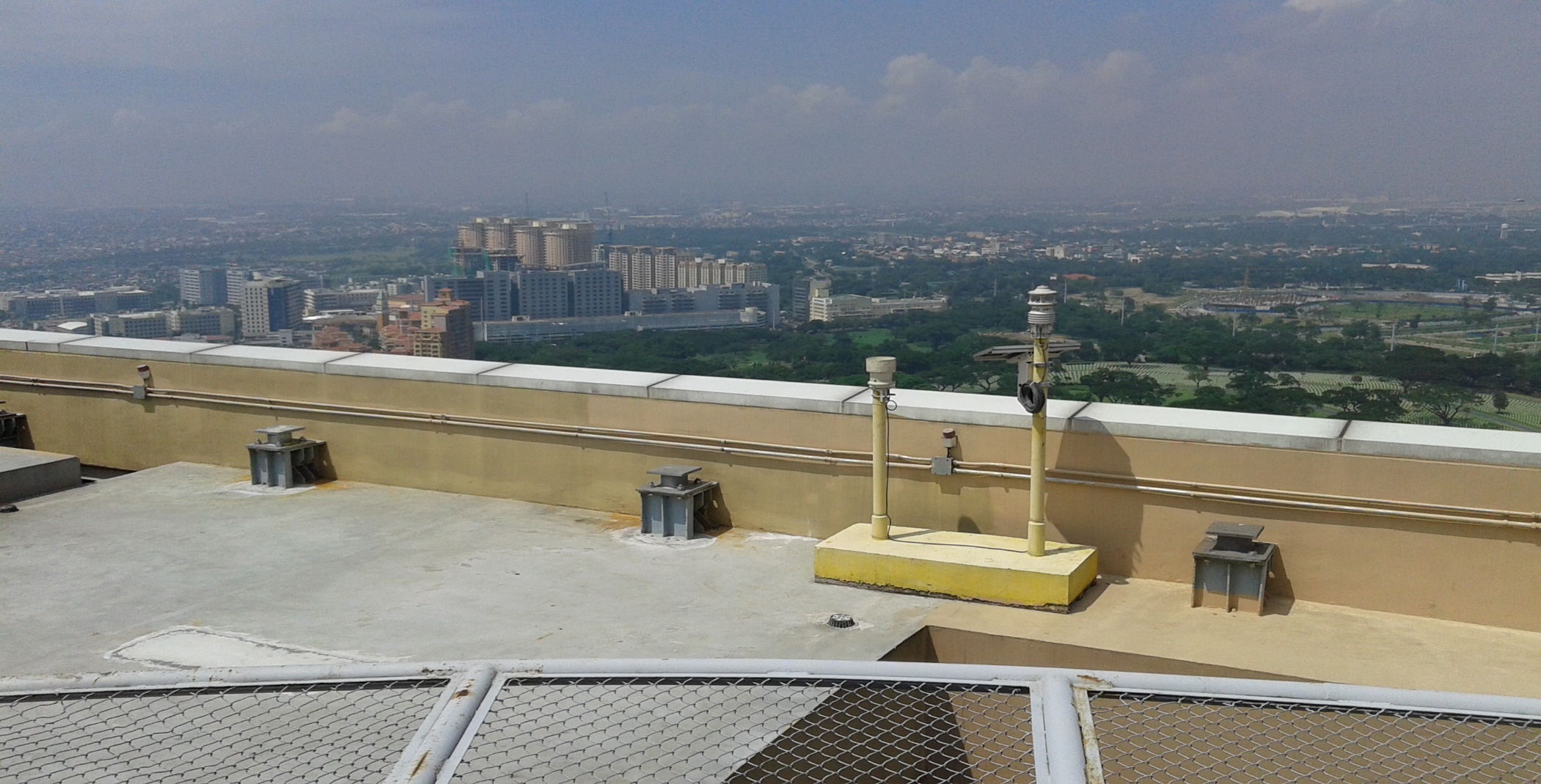 THANK YOU!!
15